French
Describing a region [5 / 5]
Using depuis
Using the pronoun y
Monsieur Lowe
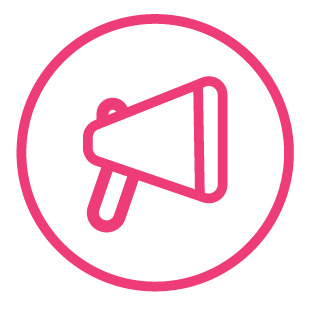 Phonétique
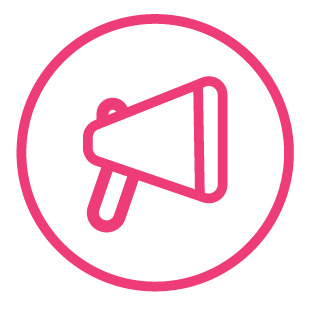 [ j / ge ]
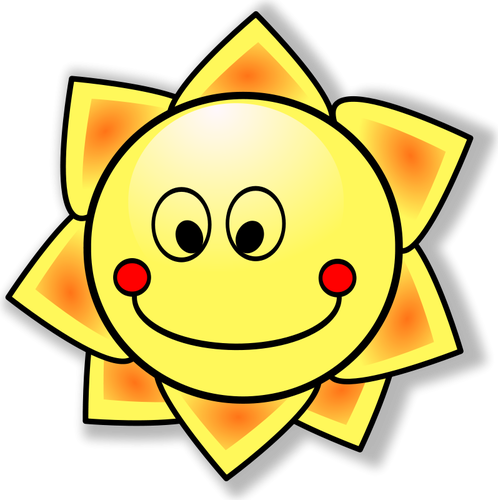 jour
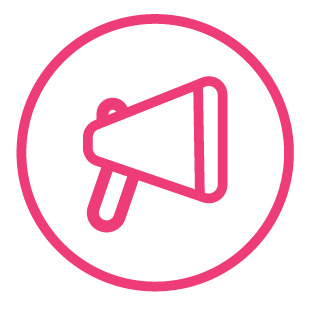 [ j / ge ]
j’ai
jamais
[I have]
[never]
génial
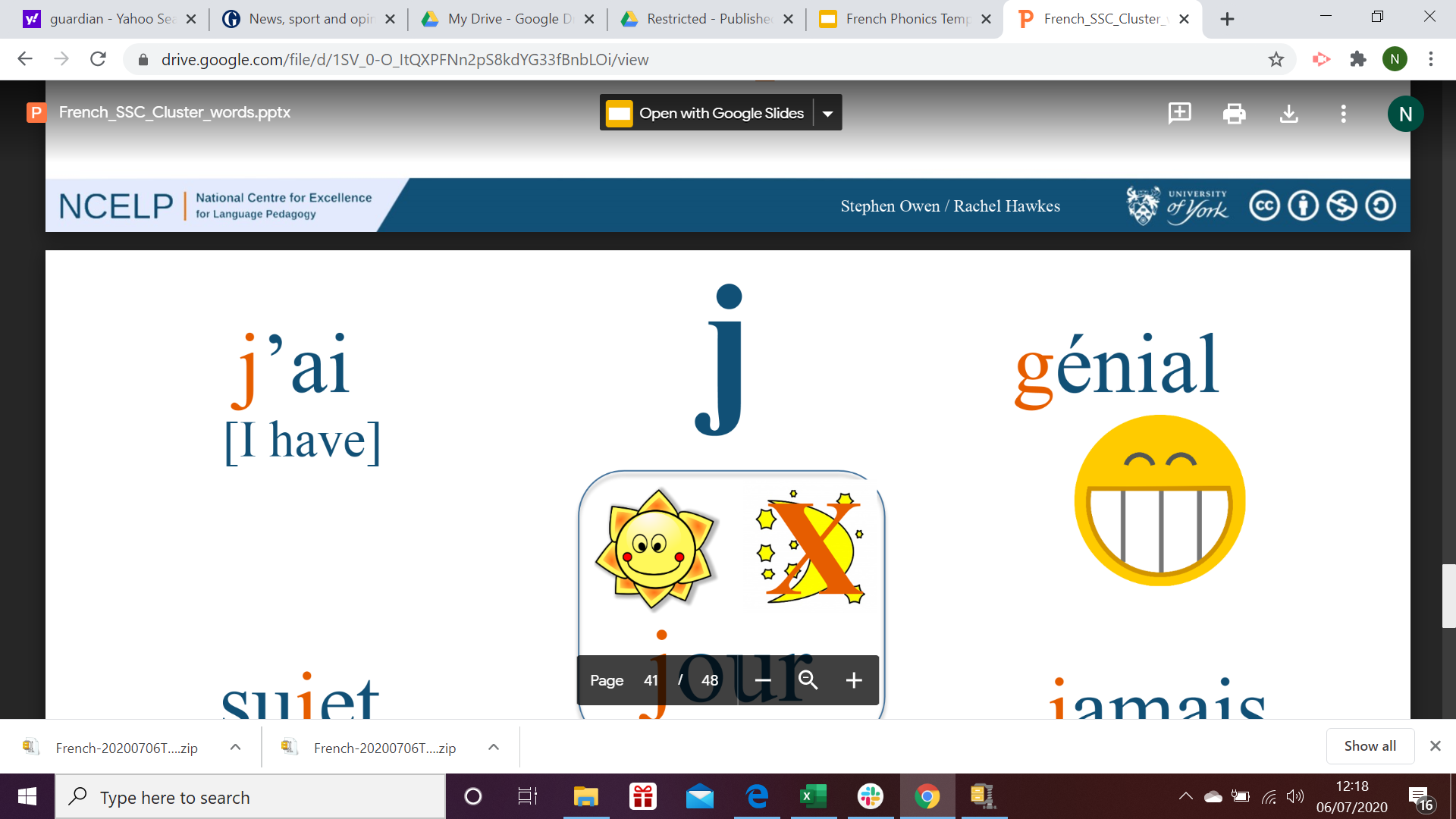 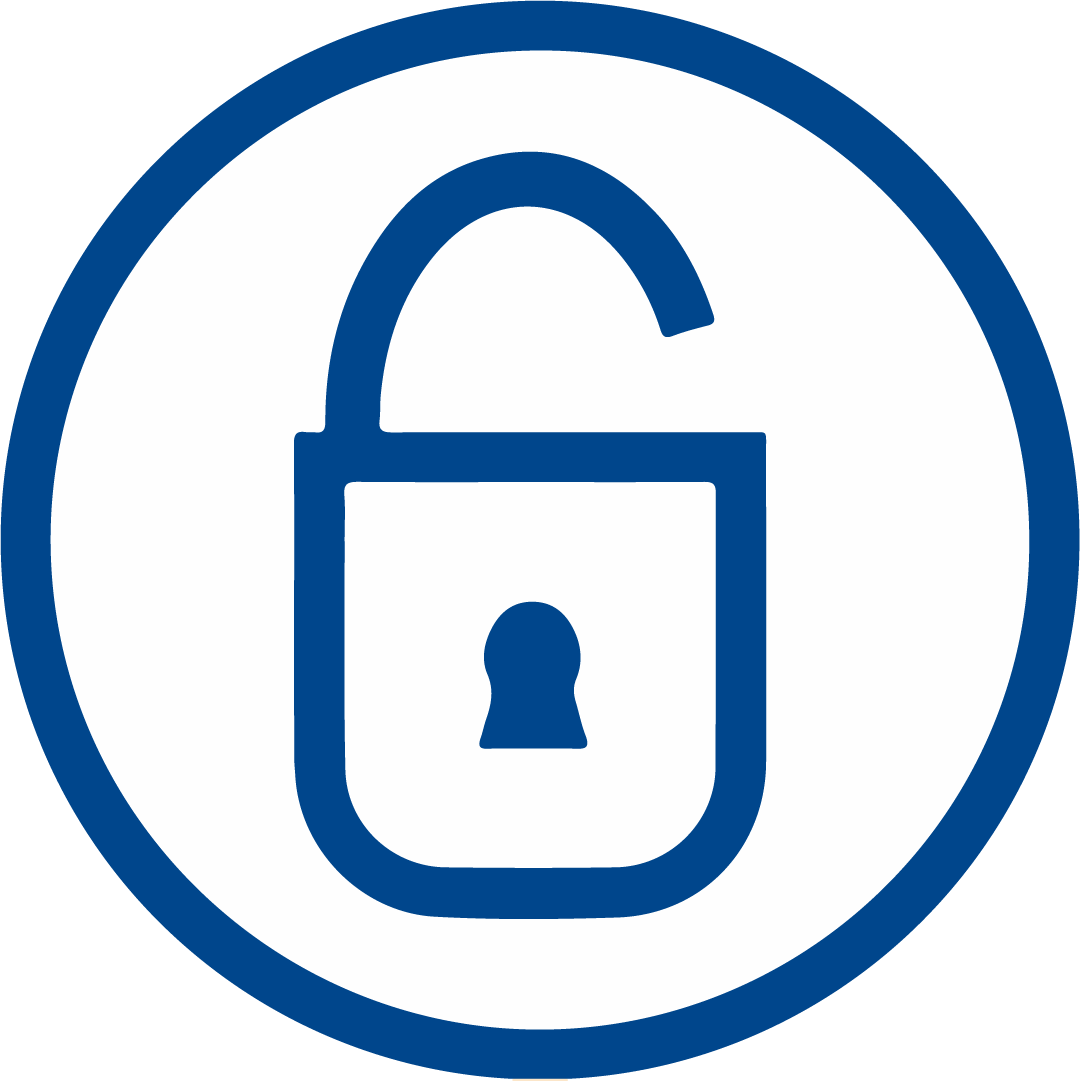 Grammaire
Using depuis
Depuis
means for or since
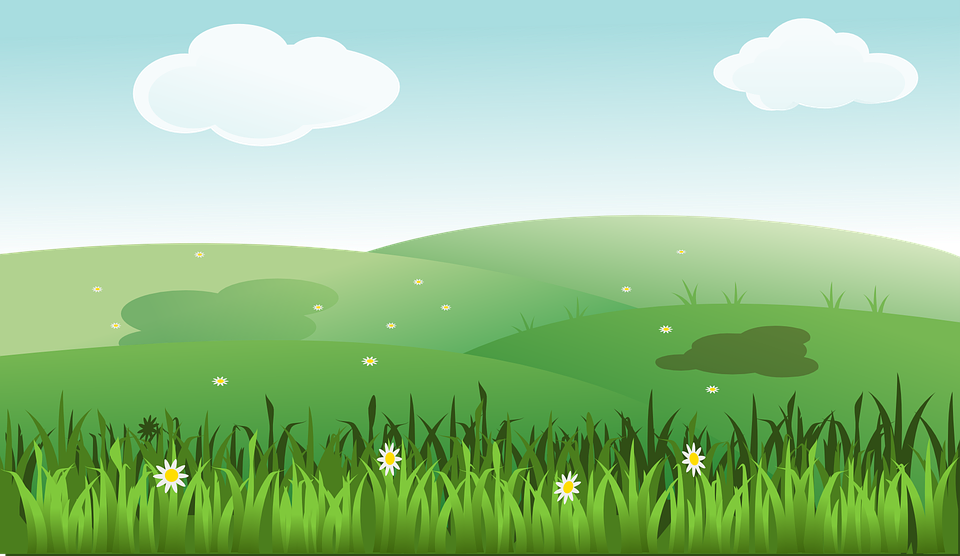 5 years
J’habite à la campagne depuis 5 ans.
=
I have been living in the countryside for 5 years.
or
=
I have lived in the countryside for 5 years.
When we use depuis the verb is in the present tense.
Depuis
means for or since
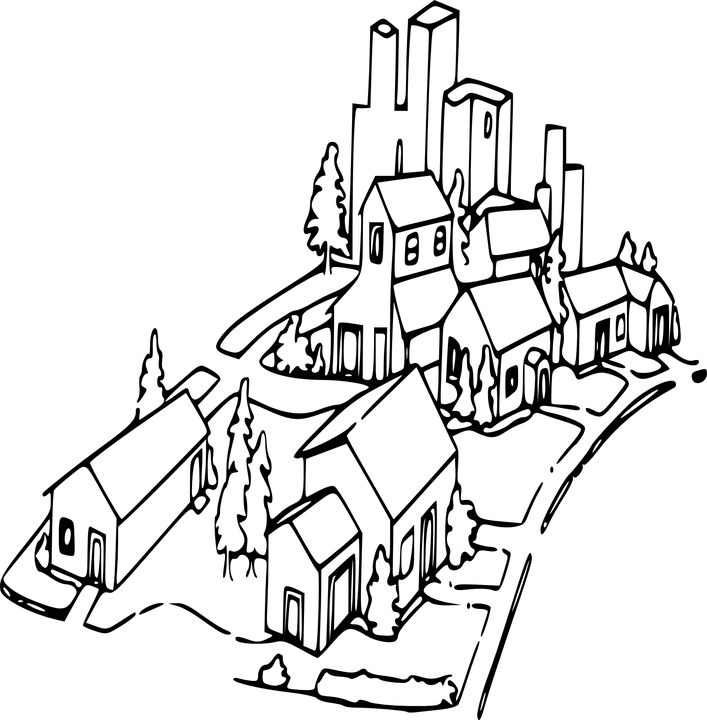 the age of 5
J’habite dans un village depuis l’âge de 5 ans.
=
I have been living in a village since the age of 5.
or
=
I have lived in a village since the age of 5.
When we use depuis the verb is in the present tense.
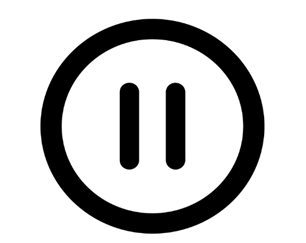 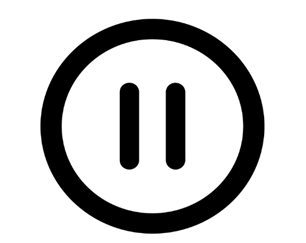 Depuis
means for or since
depuis l’âge de 5 ans
= since the age of 5
= for 5 years
depuis 5 ans
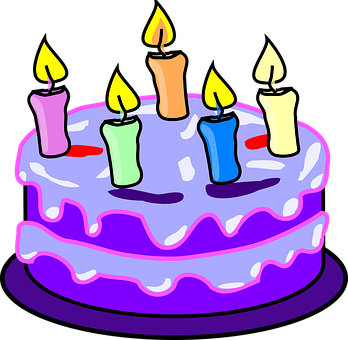 2015-2020
for
since
Use depuis with the present tense in French:
J’habite à la campagne depuis 5 ans   = I have been living in the countryside for 5 years.
J’habite dans un village depuis l’âge de 5 ans = I have been living in a village since I was 5.
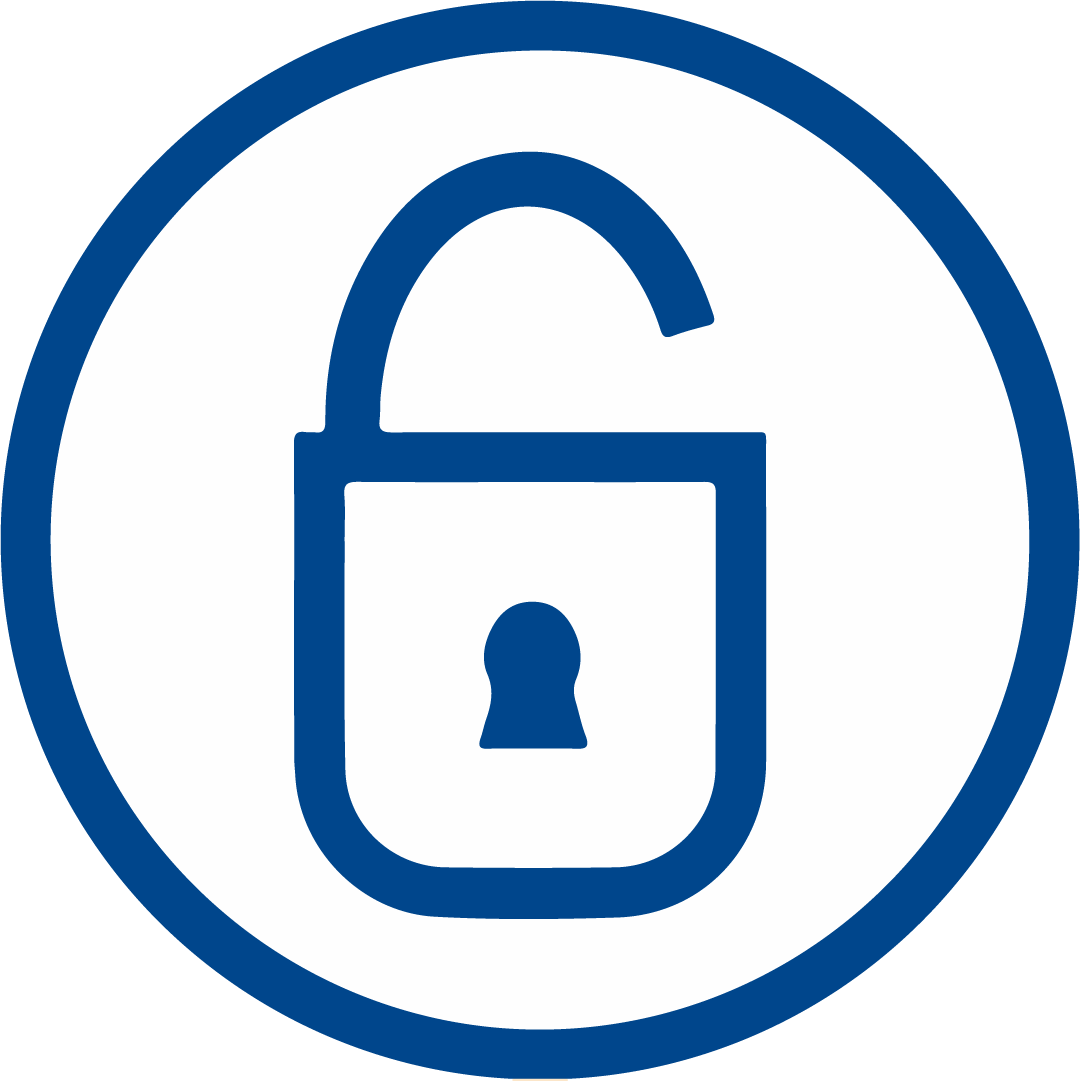 Grammaire
Using the pronoun y
Y - there
J’habite en France - I live in France
J’y habite - I live there
The pronoun ‘y’ goes after the personal pronoun/before the verb.
Je y becomes  j’y
J’habite en France depuis 4 ans → J’y habite depuis 4 ans.
Il habite au Japon depuis 15 ans → Il y habite depuis 15 ans.
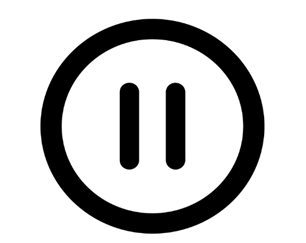 Describing a region

Depuis means   
Y means
We use the 						tense with depuis.              
J’y habite = 
L’âge de 3 ans =
Il/Elle y habite =
For or Since
there
present
I live there
The age of 3
He/She lives there